Európa a 16-17. században
A 15. századi fejlődés
Hadügyi forradalom
-14-15. században elterjed a puskapor
-A nehéztüzérség  elterjedésével a várak, a könnyűtüzérség térhódításával a lovasság veszít jelentőségéből
Hajózás forradalma
-új hajótípusok:  karavella, karakk
-A Föld mégis gömbölyű. Ha pedig gömbölyű, akkor körül lehet hajózni
Műveltség
-Gutenberg, 1450
-elősegíti a humanizmus, reformáció terjedését
Földrajzi felfedezések okai
Földrajzi felfedezések következményei:
A korábbi periféria államok (Anglia, ibériai államok) világhatalommá válnak.
A gazdaságot meghatározó mezőgazdaságból kiszolgáló ágazat lesz, felértékelődik az ipar és a kereskedelem szerepe.
A nem nemesi rétegek kezében hatalmas vagyon halmozódik fel. Megkérdőjeleződnek a rendi-nemesi előjogok.
Kibontakozik a VILÁGKERESKEDELEM
Afrika
Európaiak rabszolgát vesznek
Iparcikkek, alkohol
Európa
Amerika
Nemesfém, gyarmatáru
iparcikkek
Reformáció, katolikus megújulás
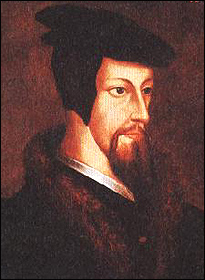 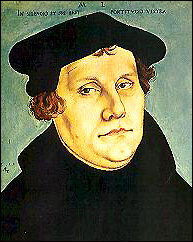 Luther Márton és egyháza (evangélikus egyház)
1517-ben közzétette az egyház megújítását célzó elképzeléseit Wittenbergben
	- az ember egyedül Isten kegyelméből, a hit által üdvözülhet. Ehhez nincs szükség az egyház közreműködésére
	- A császár ellene fordult (V.  Károly), a fejedelmek viszont Luther mögé álltak. Vallásháború tört ki, melyet az augsburgi vallásbéke zárt le 1555-ben.  Cuius regio, eius religio.
Kálvini reformáció (református egyház)
- Fő műve: A keresztény vallás tanítása (1536)
Predesztináció-tana: Isten előre kiválasztotta, hogy ki jut üdvösségre és ki kárhozatra, az emberek pedig tisztes életvitellel fejezhetik ki, hogy bíznak Istenben
Ellenreformáció
-Pápaság, Habsburgok, franciák támogatták.
-A megújulás fóruma a tridenti zsinat volt (1545-1563)
	- betiltották a búcsúcédulák árusítását
	- vallási élethez méltó erkölcsi normákat szabtak a papoknak
	- megerősítették a szentek tiszteletét, a szerzetesi mozgalmat
	-index (tiltott könyvek listája) felállítása
Loyolai Szent Ignác
-megalapította a jezsuita rendet, amely főfeladatának a katolicizmus védelmét tartotta
Abszolutizmusok
Mit jelent a kifejezés?
Egy eszmerendszer,  egy kormányzási módszer 
 A legfőbb államhatalom valamennyi funkcióra kiterjedően  az  államfő kezében van 
Abszolút monarchia:  olyan kormányforma, amelyben az Isten kegyelméből uralkodó király hatalma nincs alárendelve a földi törvényeknek.
Abszolút monarchia 3 alapvető igazgatási területe:  hadügy,  pénzügy,  igazságügyi igazgatás
Teljes mértékben centralizált államot feltételez
 a törvényeket a király alkotja
Általa kinevezett, neki felelős kormányzati szervek gondoskodnak a végrehajtásukról
Általa kinevezett, az ő nevében ítélkező bíróságok gyakorolják az igazságszolgáltatást.
Az abszolutizmus korszakai
1.) Korai abszolutizmus
	-15. század végétől a vesztfáliai békéig tart
	-A százéves háború után megerősödő államokat soroljuk ide 		(Franciaország,  Tudor- kori Anglia, Spanyolország)
II.) Klasszikus abszolutizmus
	-1648-tól 1789-ig tart
	- Gazdaságot is szabályozó, korszerű igazgatás jellemzi
III.) Felvilágosult abszolutizmus
	-Közép-Európai országokra jellemző
	-1740-től a napóleoni háborúkig tart
IV.) Állami abszolutizmus
	-Német-Római Császárság utódállamaiban
	-1848-as eseményekig
V.) Neoabszolutizmus
	-Ausztria kormányzati rendszere
	-1849-től kb. 1860-ig
Francia abszolutizmus előzményei
-A központi állam kiépítése a 14. század elején megkezdődik. Létrejönnek a központi szervek (pl: Számadási Kamara) és elterjednek a királyi titkár elnevezésű tisztviselők.
-A francia király valamennyi tartomány urává válik, a trónöröklés automatikus lesz:  az utód az előd halálakor azonnal átveszi a hatalmat. („meghalt a király, éljen a király”)
-1439-ben az rendi gyűlés állandó hadiadót szavaz meg,  amivel legfontosabb fegyverét adja fel.
-1453-ban véget ér a százéves háború, kiűzik az angolokat a kontinensről.
I. Ferenc uralkodása és az abszolutizmus kezdetei
-Első abszolutista kormányzási kísérlet.
-A rendi gyűlést nem hívja össze, helyette királyi rendeletekkel kormányoz.
-Hódító törekvései a spanyol Habsburgok ellenállásában elbuknak.  A központi hatalom ellenes fellépések összekapcsolódnak a reformáció térnyerésével. A francia kálvinistákat HUGENOTTÁKNAK nevezzük.

A küzdelem legvéresebb eseménye: Szent Bertalan éjszakája, 1572. augusztus 24.
	-Bourbon Henrik esküvőjén a katolikusok 2-3000ezer hugenottát mészároltak le.

A vallásháború során kihalt a Valois-ház. Majd Bourbon Henriket választották királlyá.
	-Henrik áttért a katolikus hitre (Párizs megér egy misét) és véget vetett a vallási küzdelmeknek.
	-A nyugalom érdekében türelmi rendeletet adott ki. (nantes-i ediktum 1598): megerőstíette a katolikus egyház helyzetét, korlátozottan biztosította a hugenották számára a vallásgyakorlás lehetőségét.
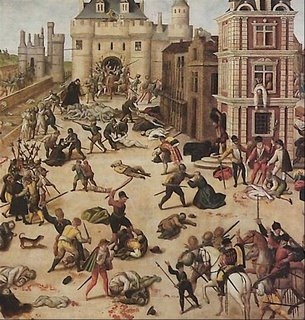 A francia abszolút monarchia tényezői
Az általános rendi gyűlés törvényhozó jogköröket nem gyakorol, 1439-ben lemond az adómegajánlás jogáról is. Az 1500-as évek első harmadától össze sem hívják azt.
Működik az előkelők gyűlése is. Döntést nem hoz, csak véleményez. Gyakran ülésezik. Király meghívottjai biztosítják az uralkodó támogatását.
A valódi jogalkotás a király hatáskörébe tartozik, a királyi rendeletek (ordonnance-ok) ellen párizsi parlament tiltakozást adhat ki, ha azt jogellenesnek találja. A király az ordonnance-ok mellet édit-t, azaz halaszthatatlan igazgatási rendeletet is kiadhat. Ilyenekkel dönt rendészeti kérdésekben, illetve pénzügyekben.
Hivatalviselés saját formája jön létre: hivatalokat megvásárolták. A polgárság szívessen fektette vállalkozásból nyert pénzét hivatalok vásárlásába.
XIV. Lajos uralma
-Közvetlen irányítása alá vonta az államügyeket. A feladatok végrehajtása miniszterei, államtitkárai kezében összpontosult, de minden lényeges döntést ő hagyott jóvá. Helyi szinten az igazgatás rendi kézben maradt, de királyi küldöttek (intendánsok) érvényesítették Lajos akaratát.
-Visszavonta a nantes-i ediktumot. A protestánsok vagy katolizáltak vagy elhagyták az országot.
-Versaillesben  létrehozta a francia politikai és társasági élet központját.
-Merkantilizmus: magas vámokkal védi a hazai ipart a külföldi versenytársaktól, alacsony vámokkal segíti az exportot. A nyersanyagok esetében alacsonyak a behozatali vámok, s magas vámokat szab azért, hogy a nyersanyagok az országban maradjanak
-Reguláris hadsereget hozott létre: állandó hadsereg, hivatásos tisztekkel és folyamatosan toborzott legénységgel.
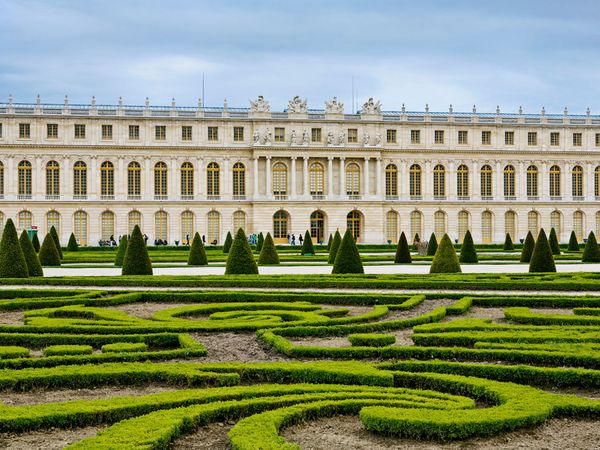